C# Basics
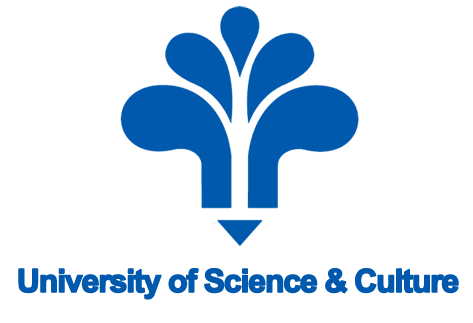 These slides are designed for Game Design Class 
Science and Culture University 
By Alireza Seddighi.
Email: alirezaseddighi@live.com
variables
Type Name = value; 
Float speed = 5.2f;
Double power  = 4.1;
Int points = 0;
Bool  isTrueOrFalse = true;
Comments
2 Types of comments:
One line comment 
Start with “ // “ and then the comment 
Multiple Lines Comment
Start with “/*  “
Enter the comment in multiple lines
And End with “ */ “
Print  in Console
1. using print function 
Print(“the things you want to print in console”);
2. using debug.log 
Debug.log(‘the things you want to print in console”):
Assignment and Arithmetic Operators
Assignment Operators 	
=
+=
-=
*=
/=
%=
Arithmetic Operators
+	
-
/
*
%
Comparison and Logical Operators
Comparison Operators 	
== Equal to
!= Not Equal to 
> Greater than	
< Less than
>=
<=
Logical Operators
&& And	
|| or 
! Not
Function
Create the function :
Accessors Type name ()
 {
The Functionalities 
}	
Calling the Function: 
FunctionName(); 
For example in Start function() or in Update Function()
Note: 
there is other prebuild Functions void Awake (){}. What’s the use of this Function?
4 type of functions
Type 1: 
Takes no argument and does not return any values 
Type 2: 
Takes arguments and does not return any values 
Type 3: 
Takes no argument and returns values
Type 4: 
Takes arguments and returns  values
4 type of functions
Type 1: 
Takes no argument and does not return any values 
Void print(){
 	Debug.log(“print”);
}
4 type of functions
Type 2: 
Takes arguments and does not return any values 
Void printArgument(string message){
Debug.log(message);
}
How to call: 
printArgument(“String”) ;
4 type of functions
Type 3: 
Takes no argument and returns values
Int returnTheValue(){
Retun 2;
}
4 type of functions
Type 4: 
Takes arguments and returns  values
Int returnTheSum(int a, int b){
Int c = a + b;
Retun c;
}
How to call:
returnTheSum(number 1 , number 2);
Code Flow
Controlling Code Flow
Code Flow
First rule 
Start from Top to bottom 
And it goas Left to right
If Statements
Statements that run code based on a scenario being true or false, generally written if x then y, else z
else if 
Else
If (this condition x is met){
 do this 
}else if (this condition y is met){
 do this 
}else {
Neither of the conditions are met then do this 
}
Note: it is a good  practice to use if and else if statement only if you have less than 5 conditions 
What’s the alternative then ?
If, else if, else
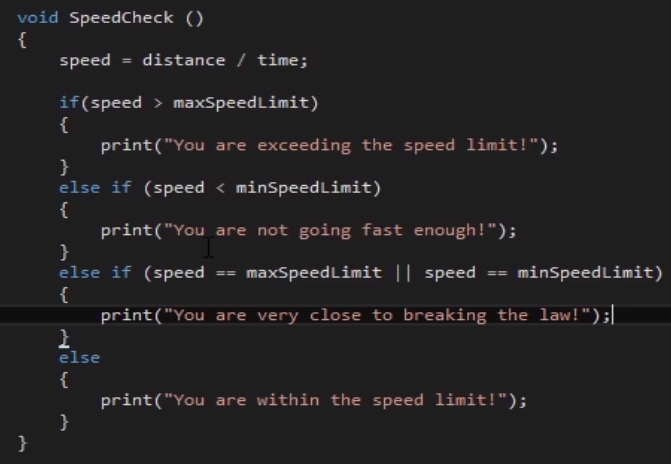 Switch/case Statements
Usually used when to much condition must be checked. 
Switch /Case 
Switch (Some variable like Weapon)
{
Case 1: 
Debug.log(“knife”);
Break;
Case 2: 
Debug.log(“axe”);
Break;
Case 3: 
Debug.log(“dagger”);
Break;
Case 4: 
Debug.log(“bow”);
Break;
Default:
Break;
}
Write a code with if/elseand switch/case
Randomly generate a number between 1 t0 5 
Assign each number between 1 to 5 to a weapon 
Check the weapons with if/else if /else and switch/case
Switch Statement
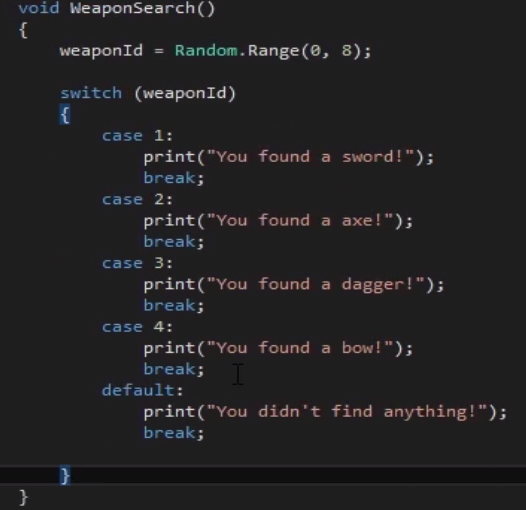 Loops
Multiple repetitions of the same task 
Type of loops 
For 
While 
Do while 
Foe each
For loop
If(lower bound ; upper bound ; number of hops for increase of decrease) {
Debug.log(“something”);
}
If (i=0; i< 10 ; i++){
	print(i);
}
For loop
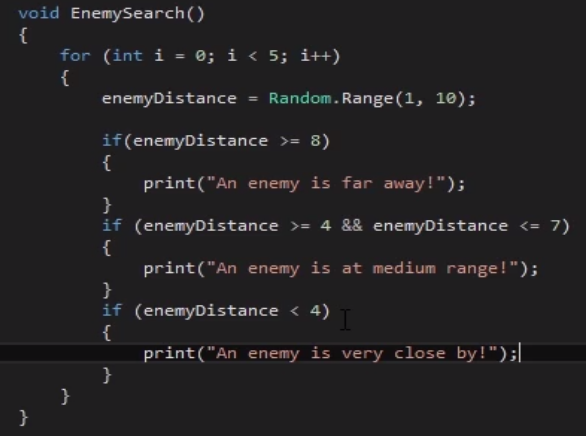 While loop
While (the condition is true ){
Print (“”);
}
int a = 0 
While (a < 10){
Print (a);
a++;
}
Note: infinite loop problem
While loop
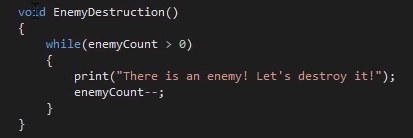 Do while loop
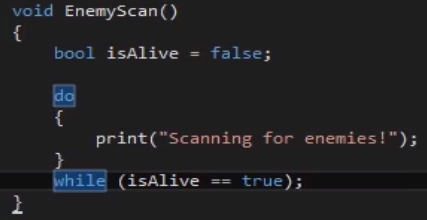 For each loop
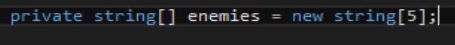 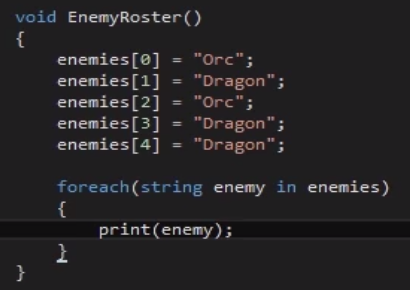 arrays
Create multiple variables of the same type
Is a fix sized data structure 
Type[] name = new type [size];






Note:index out of Bound
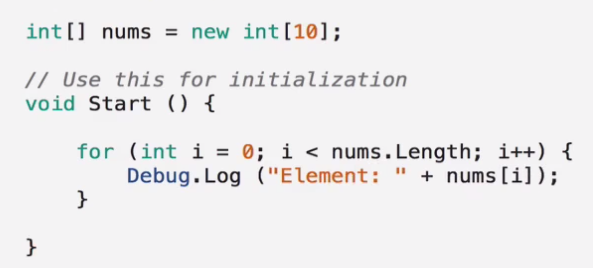